安靜默禱，預備崇拜
Quiet meditation
Prepare for worship
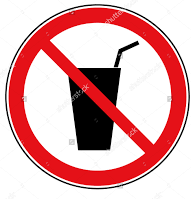 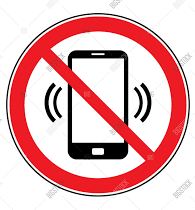 Dec 4, 2016
詩篇  89:5-8 Psalms
耶和華啊，諸天要稱讚你的奇事；在 聖者的會中，要稱讚你的信實。6在天 空誰能比耶和華呢？神的眾子中，誰能 像耶和華呢？
The heavens praise your wonders, O Lord , your faithfulness too, in the assembly of the holy ones. 6 For who in the skies above can compare with the Lord ? Who is like the Lord among the heavenly beings?
7他在聖者的會中，是大有威嚴的神，比一切在他四圍的更可畏懼。8耶和華 ─ 萬軍之神啊，哪一個大能者像你耶 和華？你的信實是在你的四圍。
7 In the council of the holy ones God is greatly feared; he is more awesome than all who surround him. 8 O Lord God Almighty, who is like you? You are mighty, O Lord , and your faithfulness surrounds you.
何等奇妙耶穌聖名     There’s Something About That Name
耶穌 耶穌 耶穌
 何等奇妙耶穌聖名基督 救主 耶穌 
如同朝露潔淨芳香
Jesus Jesus JesusThere's just something about that nameMaster Savior JesusLike a fragrance after the rain
耶穌 耶穌 耶穌 
天上人間同聲頌揚歷代君王都將成過去
 唯有耶穌聖名永存
Jesus Jesus JesusLet all heaven and earth proclaimKings and kingdoms may all pass awayBut there's something about that name
Jesus Jesus JesusThere's just something about that nameMaster Savior JesusLike a fragrance after the rain
耶穌 耶穌 耶穌
 何等奇妙耶穌聖名基督 救主 耶穌 
如同朝露潔淨芳香
Jesus Jesus JesusLet all heaven and earth proclaimKings and kingdoms may all pass awayBut there's something about that name
耶穌 耶穌 耶穌 
天上人間同聲頌揚歷代君王都將成過去
 唯有耶穌聖名永存
堅固磐石



 The Solid Rock
我心所望別無根基，
惟有救主流血公義；除此以外虛空無憑，
我獨靠主耶穌聖名。
My hope is built on nothing lessThan Jesus' blood and righteousnessI dare not trust the sweetest frameBut wholly lean on Jesus' name
立在基督磐石堅固
其餘根基全是沙土其餘根基全是沙土
On Christ the solid Rock I standAll other ground is sinking sandAll other ground is sinking sand
When darkness veils His lovely faceI rest on His unchanging graceIn every high and stormy galeMy anchor holds within the veil
有時黑雲遮沒我面，
耶穌恩典永無改變；大風巨浪我亦不怕，
因望如錨海底拋牢。
On Christ the solid Rock I standAll other ground is sinking sandAll other ground is sinking sand
立在基督磐石堅固
其餘根基全是沙土
其餘根基全是沙土
主曾流血立此新約，
應許救我扶助軟弱；良朋蜜友雖都遠離，
我靠救主安慰到底。
His oath His covenant His bloodSupport me in the whelming floodWhen all around my soul gives wayHe then is all my hope and stay
立在基督磐石堅固
其餘根基全是沙土
其餘根基全是沙土
On Christ the solid Rock I standAll other ground is sinking sandAll other ground is sinking sand
牧 禱
Pastoral Prayer
周修强牧師
Pastor Raymond
献 詩Anthem
这一生最美的祝福
The Gift of Knowing You
詩 班
Choir
在无数的黑夜里，
When I see the stars at night
我用星星画出你 
How my heart is drawn to you
你的恩典如晨星，
And their light shines your grace on me
让我真实的见到你 
I long to be with you
在我的歌声里，
I lift up my voice
我用音符赞美你
I will praise You with my life
你的美好是
Your beauty and your 
我今生颂扬的
Goodness never ends
这一生最美的祝福
Nothing compares to knowing you 
就是能认识主耶稣
You are the treasure of my life 
这一生最美的祝福 
Trusting in Jesus Christ my Lord
就是能信靠主耶稣 
My richest blessing in the world
走在高山深谷
In the valleys or on high 
他会伴我同行
You are with me all the time
我知道，
Thank you Lord, 
这是最美的祝福
for the gift of knowing you
这一生最美的祝福
Nothing compares to knowing you 
就是能认识主耶稣
You are the treasure of my life 
这一生最美的祝福 
Trusting in Jesus Christ my Lord
就是能信靠主耶稣 
My richest blessing in the world
走在高山深谷
In the valleys or on high 
他会伴我同行
You are with me all the time
我知道，
Thank you Lord, 
这是最美的祝福
for the gift of knowing you
讀       經
Scripture Reading
彼得前書  2:4-10
I Peter
唐申生弟兄 
Samson Tong
主乃活石，固然是被人所棄的，卻是被神所
揀選、所寶貴的。5你們來到主面前,也就像
活石，被建造成為靈宮，作聖潔的祭司,藉
著耶穌基督奉獻神所悅納的靈祭。6因為經上說：看哪，我把所揀選、所寶貴的房角石安
放在錫安,信靠他的人必不至於羞愧
As you come to him, the living Stone, rejected by humans but chosen by God and precious to him 5 you also, like living stones, are being built into a spiritual house to be a holy priesthood, offering spiritual sacrifices acceptable to God through Jesus Christ. 6 For in Scripture it says: “See, I lay a stone in Zion, a chosen and precious cornerstone, and the one who trusts in him will never be put to shame.
7所以，他在你們信的人就為寶貴，在那不信的人有話說：匠人所棄的石頭已作了房角的 塊石頭。8又說：作了絆腳的石頭，跌人的磐石。他們既順從，就在道理上絆跌；他們這樣絆跌也是預定的。
7 Now to you who believe, this stone is precious. But to those who do not believe, “The stone the builders rejected has become the cornerstone,” 8 and, “A stone that causes people to stumble and a rock that makes them fall.” They stumble because they disobey the message—which is also what they were destined for.
9惟有你們是被揀選的族類,是有君尊的祭司，是聖潔的國度,是屬神的子民,要叫你們宣揚 召你們出黑暗入奇妙光明者的美德 10你們從前算不得子民,現在卻作了神的子民；從前未曾蒙憐恤,現在卻蒙了憐恤
9 But you are a chosen people, a royal priesthood, a holy nation, God’s special possession, that you may declare the praises of him who called you out of darkness into his wonderful light. 10 Once you were not a people, but now you are the people of God; once you had not received mercy, but now you have received mercy.
証   道
Message
房角石
Cornerstone
周修强牧師
Pastor Raymond
房角石的意思：
Meaning of Cornerstone:

1. 耶穌基督是教會的根基。

       Jesus Christ is the Foundation of the
       Church
耶穌基督是每個信徒生命的根基。
Jesus Christ is the Foundation of  Each
       Believer’s Life
哥林多前書 3:10-15  我照神所給我的恩，好像一個聰明的工頭，立好了根基，有別人在上面建造；只是各人要謹慎怎樣在上面建造。
I Corinthians 3:10-15   By the grace God has given me, I laid a foundation as a wise builder, and someone else is building on it. But each one should build with care.
11因為那已經立好的根基就是耶穌基督，此外沒有人能立別的根基。12若有人用金、銀、寶石、草木，禾秸在這根基上建造13各人的工程必然顯露，因為那日子要將他表明出來，有火發現；這火要試驗各人的工程怎樣。
11 For no one can lay any foundation other than the one already laid, which is Jesus Christ. 12 If anyone builds on this foundation using gold, silver, costly stones, wood, hay or straw 13 their work will be shown for what it is, because the Day will bring it to light. It will be revealed with fire, and the fire will test the quality of each person’s work.
14人在那根基上所建造的工程若存得住，他就要得賞賜。15人的工程若被燒了，他就要受虧損，自己卻要得救；雖然得救，乃像從火裡經過的一樣。
14 If what has been built survives, the builder will receive a reward. 15 If it is burned up, the builder will suffer loss but yet will be saved—even though only as one escaping through the flames.
回應詩歌
Response Hymn
房角石
Cornerstone
基督作 我柱石
因主愛 懦弱變力量
暴風里 祂是神永作王
Christ alone cornerstoneWeak made strongIn the Savior's love
Through the stormHe is Lord, Lord of all
Christ alone cornerstoneWeak made strongIn the Savior's love
Through the stormHe is Lord, Lord of all
基督作 我柱石
因主愛 懦弱變力量
暴風里 祂是神永作王
主 餐Lord’s Supper周修强牧師Pastor Raymond
奉    献Tithes & Offerings
歡 迎 及 報 告
Welcome
and 
 Announcements
三一頌
Doxology
讚美真神萬福之根, 
     世上萬民讚美主恩
     天使天軍讚美主名, 
     讚美聖父聖子聖靈
          阿門

Praise God, from whom all blessings flow;
Praise Him, all creatures here below,
Praise Him above, ye heavenly host,
Praise Father, Son, and Holy Ghost 
                      Amen
默禱散會

Quiet Meditation & Dismissal